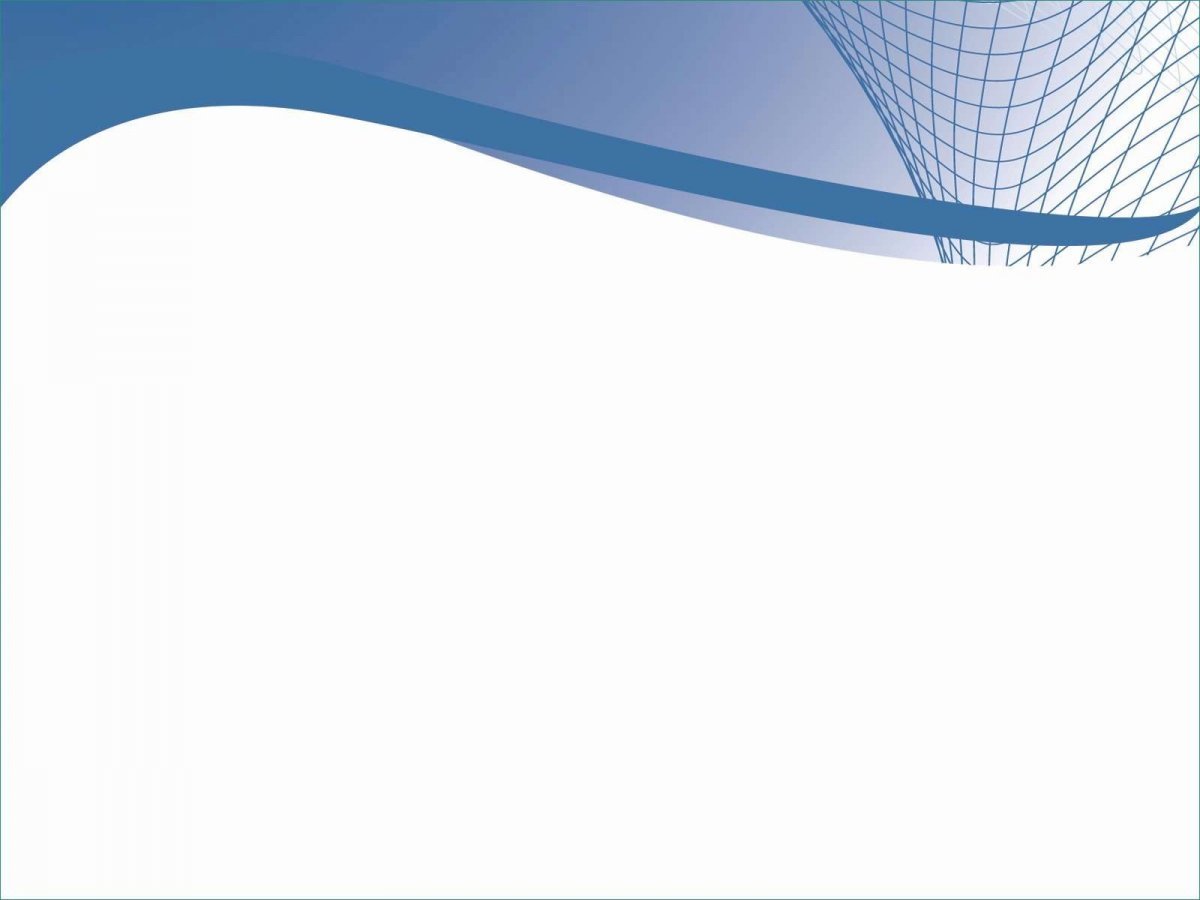 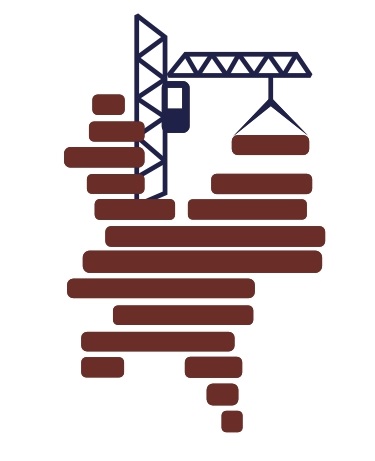 ОБЩЕЕ СОБРАНИЕ                                

ЧЛЕНОВ АССОЦИАЦИИ САМОРЕГУЛИРУЕМОЙ ОРГАНИЗАЦИИ, ОСНОВАННОЙ НА ЧЛЕНСТВЕ ЛИЦ, ОСУЩЕСТВЛЯЮЩИХ СТРОИТЕЛЬСТВО  «ОБЪЕДИНЕНИЕ СТРОИТЕЛЕЙ 
КИРОВСКОЙ ОБЛАСТИ»
06 апреля 2022 г.
       город Киров
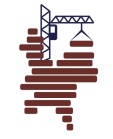 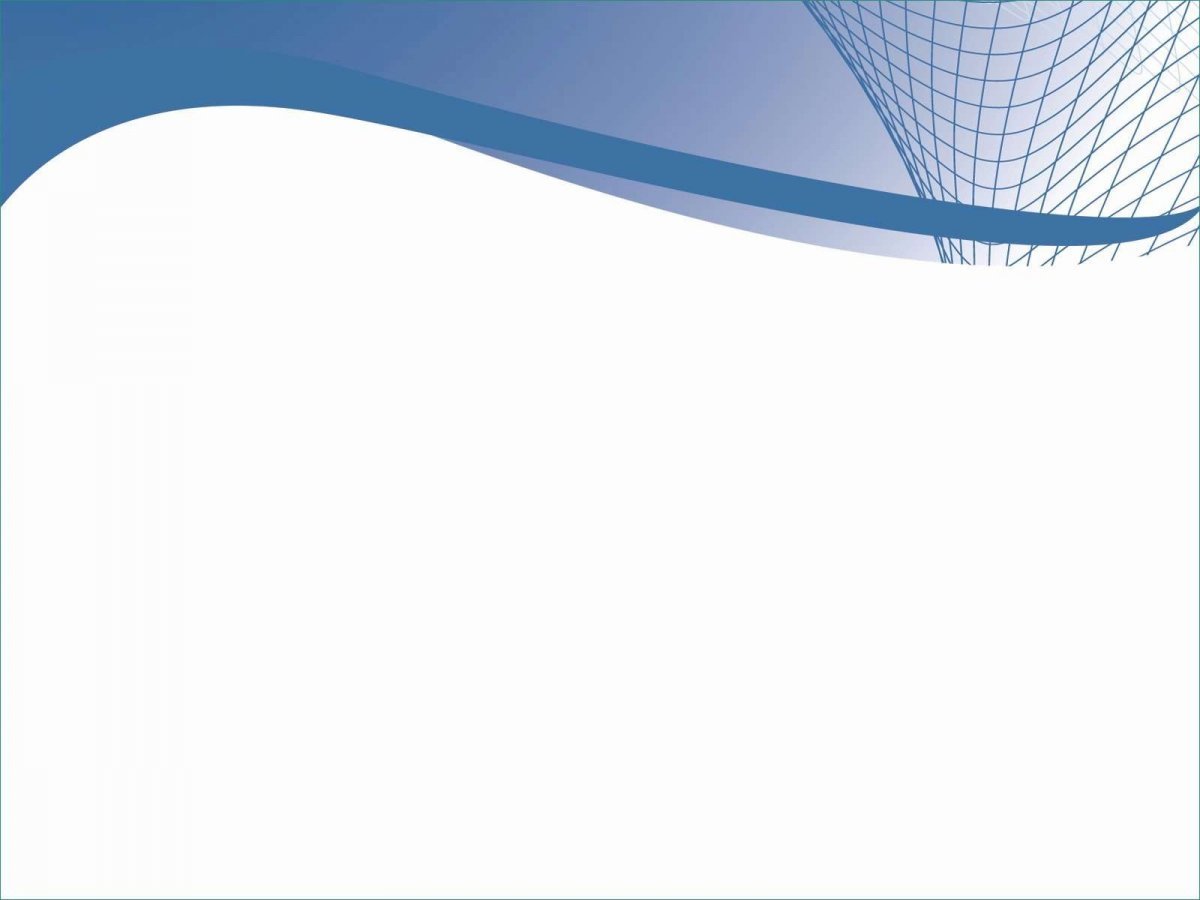 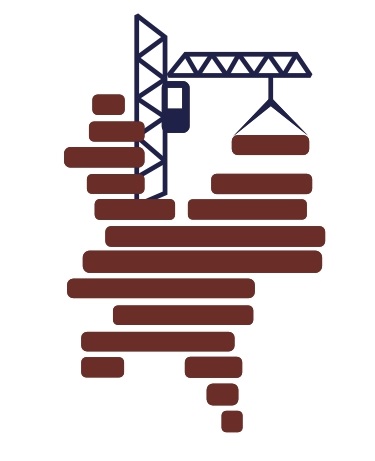 Проект сметы 
на 2022 год.
Докладывает Генеральный директор Ассоциации СРО «ОСКО» 
Гребенкин Владимир Петрович
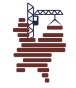 Слайд 1
Членский взнос в Ассоциации СРО «ОСКО» (руб.)
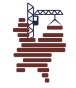 Слайд 2
Проект сметы на 2022г
Доходная часть
Слайд 3
Проект сметы на 2022г
Расходная часть
Слайд 4